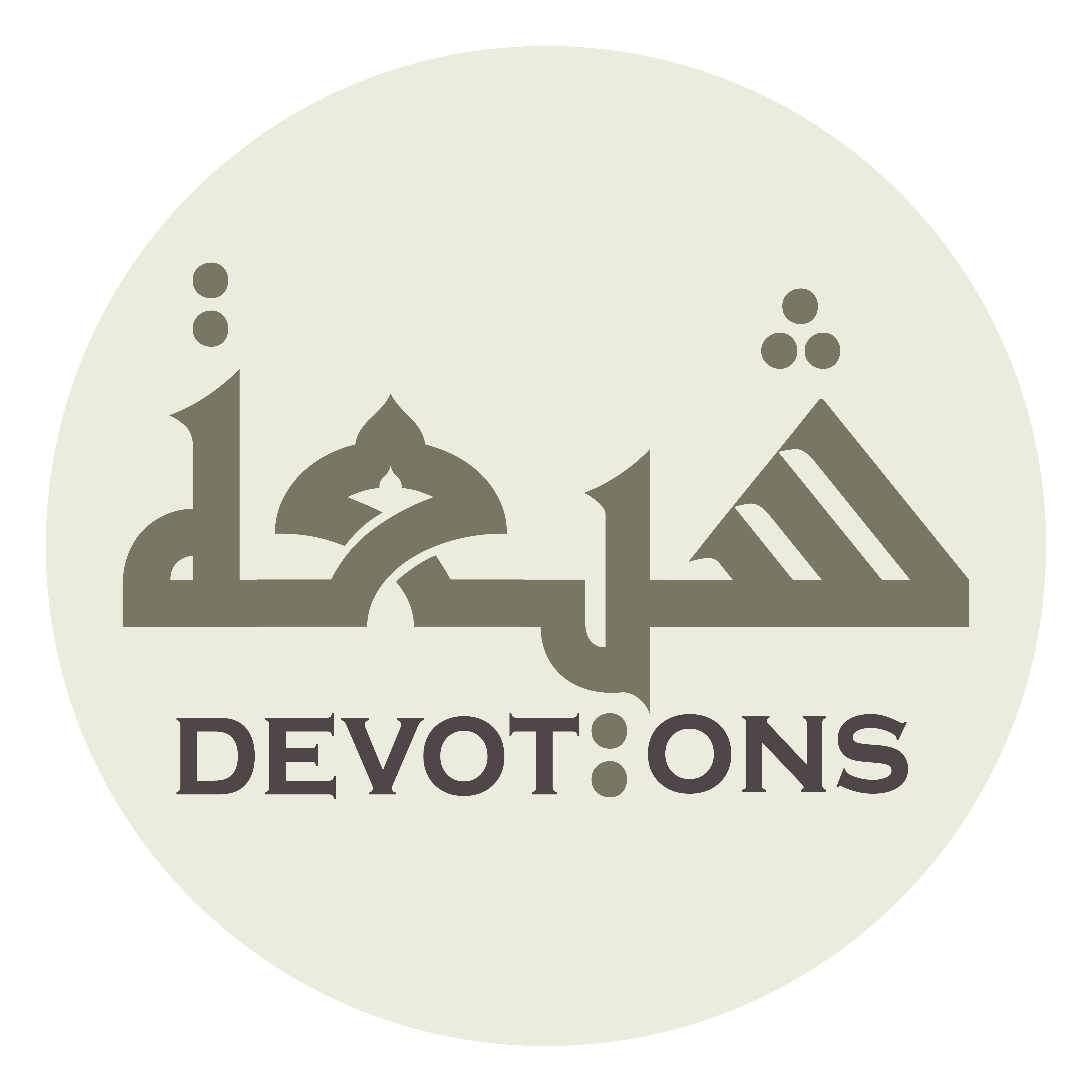 Munajat 10 - Sahifat Sajjadiyyah
إِلٰهِيْ لَيْسَ لِيْ وَسِيْلَةٌ إِلَيْكَ إِلَّا عَوَاطِفُ رَأْفَتِكَ
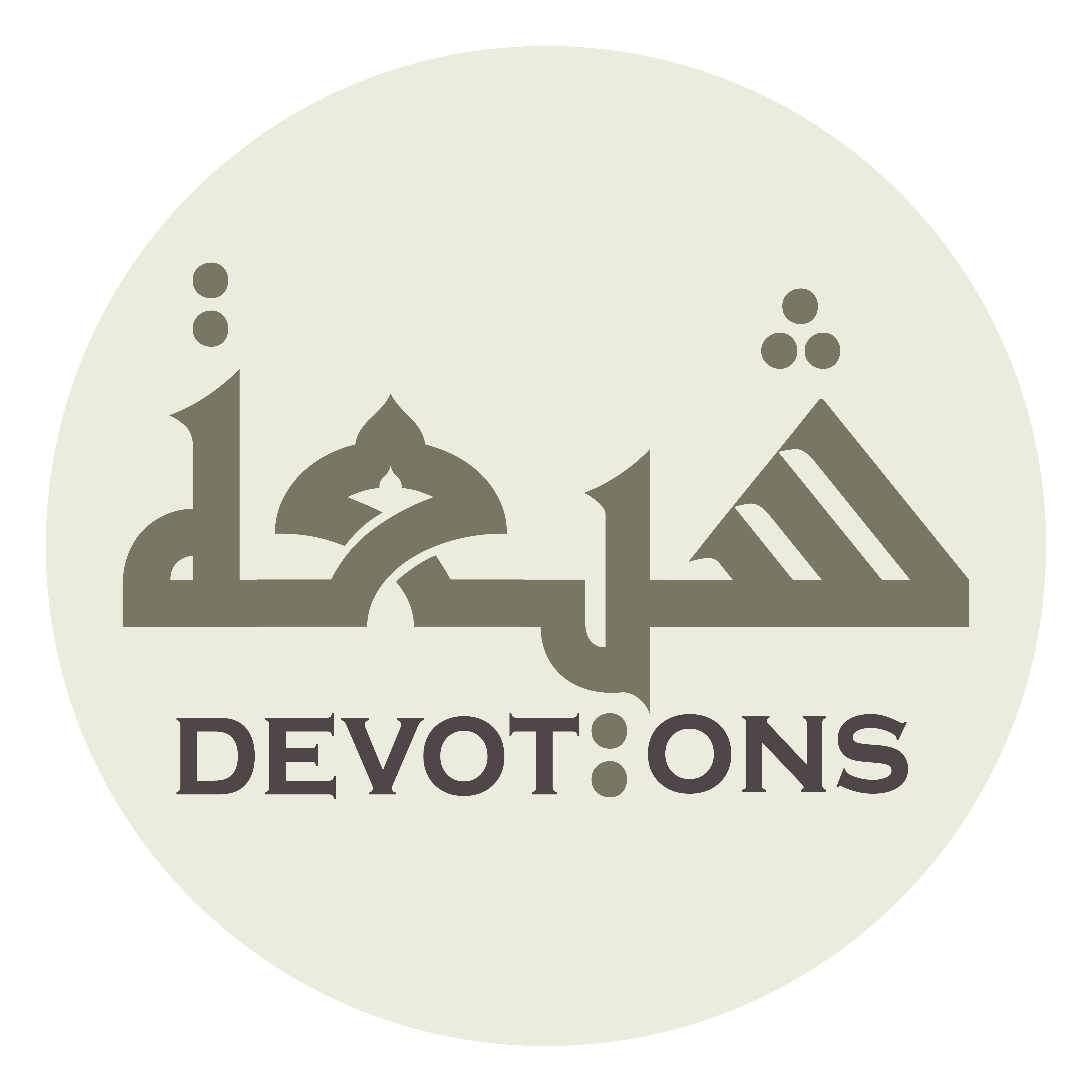 اَللَّهُمَّ صَلِّ عَلَى مُحَمَّدٍ وَ آلِ مُحَمَّدٍ

allāhumma ṣalli `alā muḥammadin wa āli muḥammad

O' Allāh send Your blessings on Muhammad and the family of Muhammad.
Munajat 10 - Sahifat Sajjadiyyah
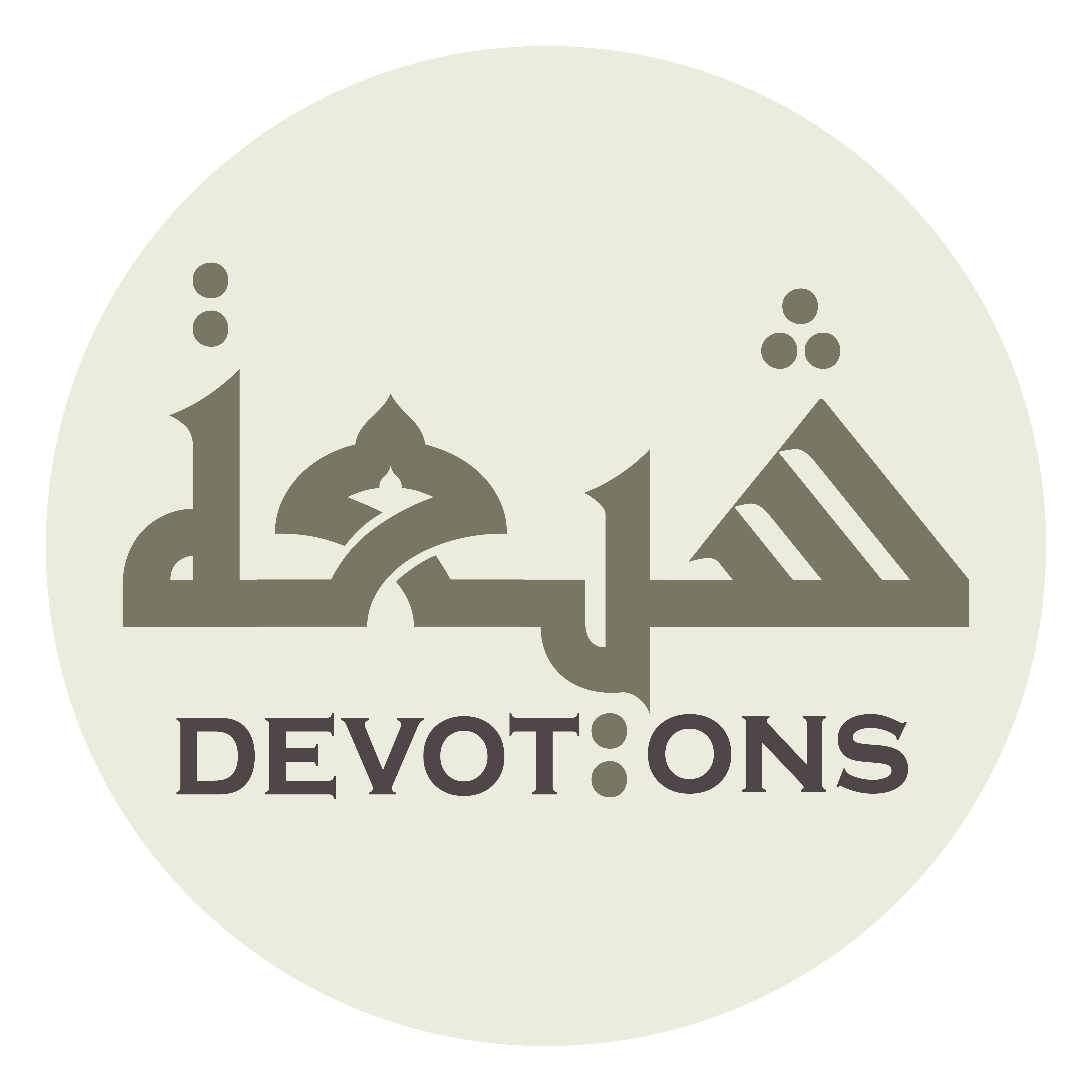 بِسْمِ اللَّـهِ الرَّحْمَـٰنِ الرَّحِيمِ

bismillāhir raḥmānir raḥīm

In the Name of Allah, the All-beneficent, the All-merciful
Munajat 10 - Sahifat Sajjadiyyah
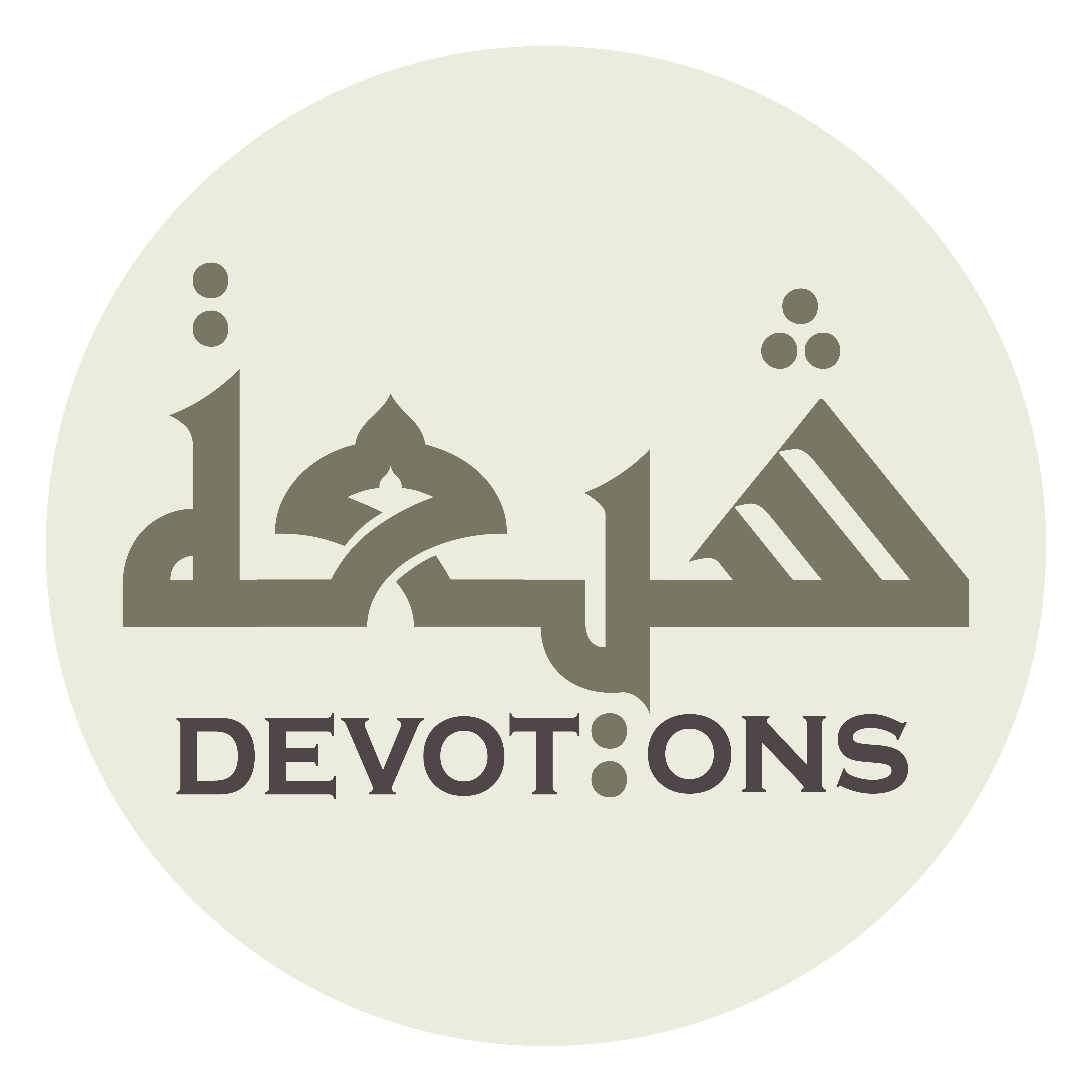 إِلٰهِيْ لَيْسَ لِيْ وَسِيْلَةٌ إِلَيْكَ إِلَّا عَوَاطِفُ رَأْفَتِكَ

ilāhī laysa lī wasīlatun ilayka illā `awāṭifu ra-fatik

My God, I have no mediation with You but the tender acts of Your clemency,
Munajat 10 - Sahifat Sajjadiyyah
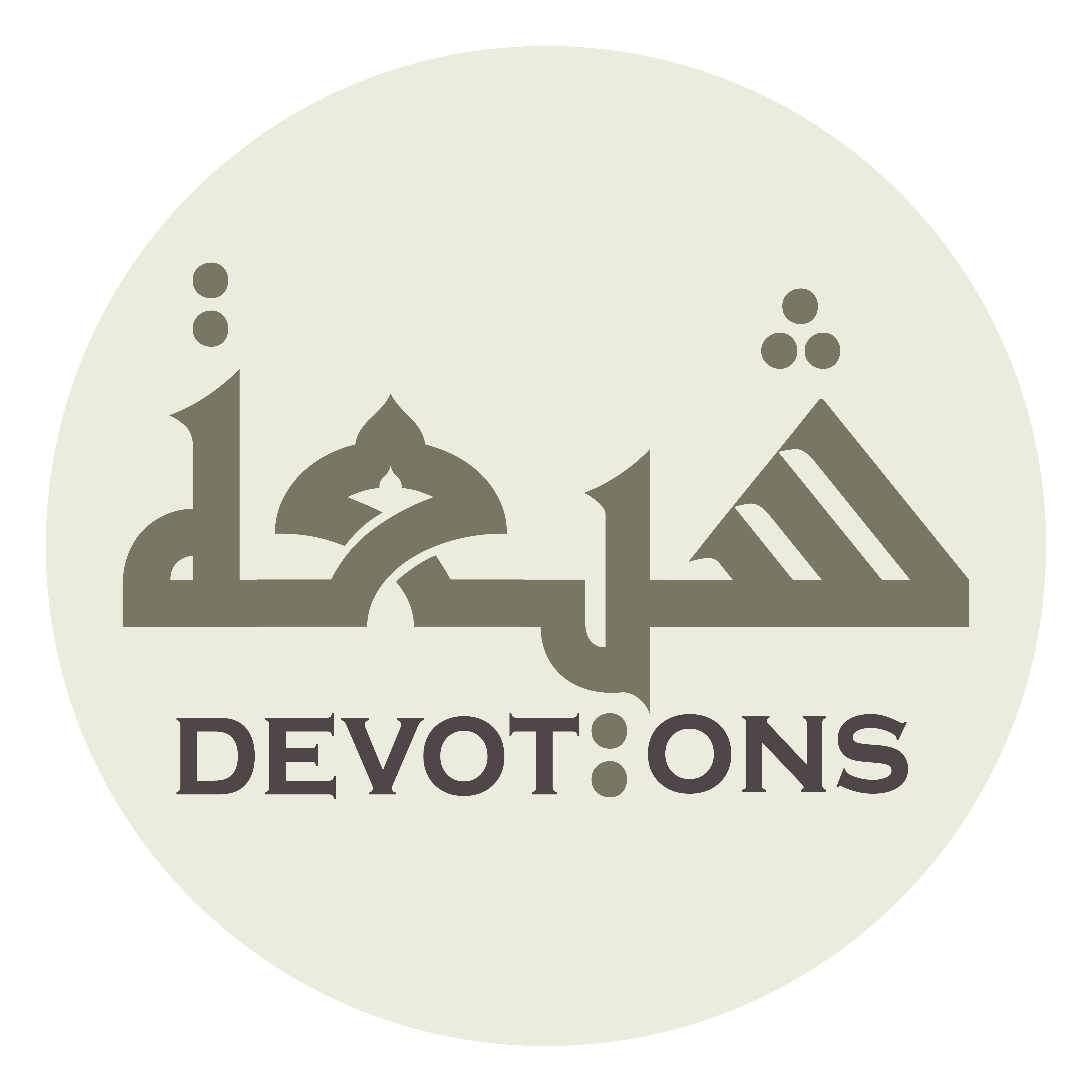 وَلَا لِيْ ذَرِيْعَةٌ إِلَيْكَ إِلَّا عَوَارِفُ رَحْمَتِكَ

walā lī dharī`atun ilayka illā `awārifu raḥmatik

nor any way to come to You but the gentle favors of Your mercy
Munajat 10 - Sahifat Sajjadiyyah
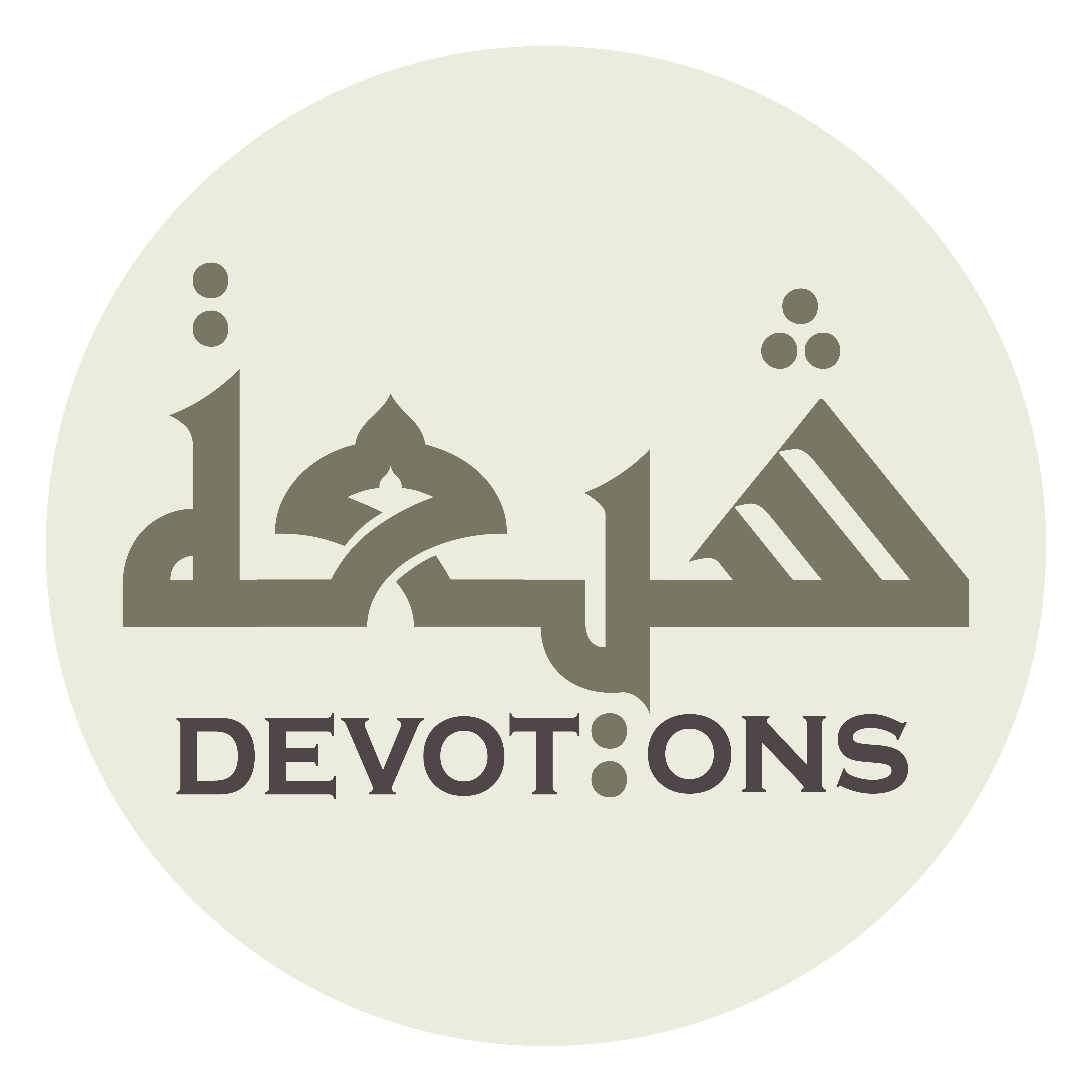 وَشَفَاعَةُ نَبِيِّكَ نَبِيِّ الرَّحْمَةِ

washafā`atu nabiyyika nabiyyir raḥmah

and the intercession of Your Prophet, the prophet of mercy,
Munajat 10 - Sahifat Sajjadiyyah
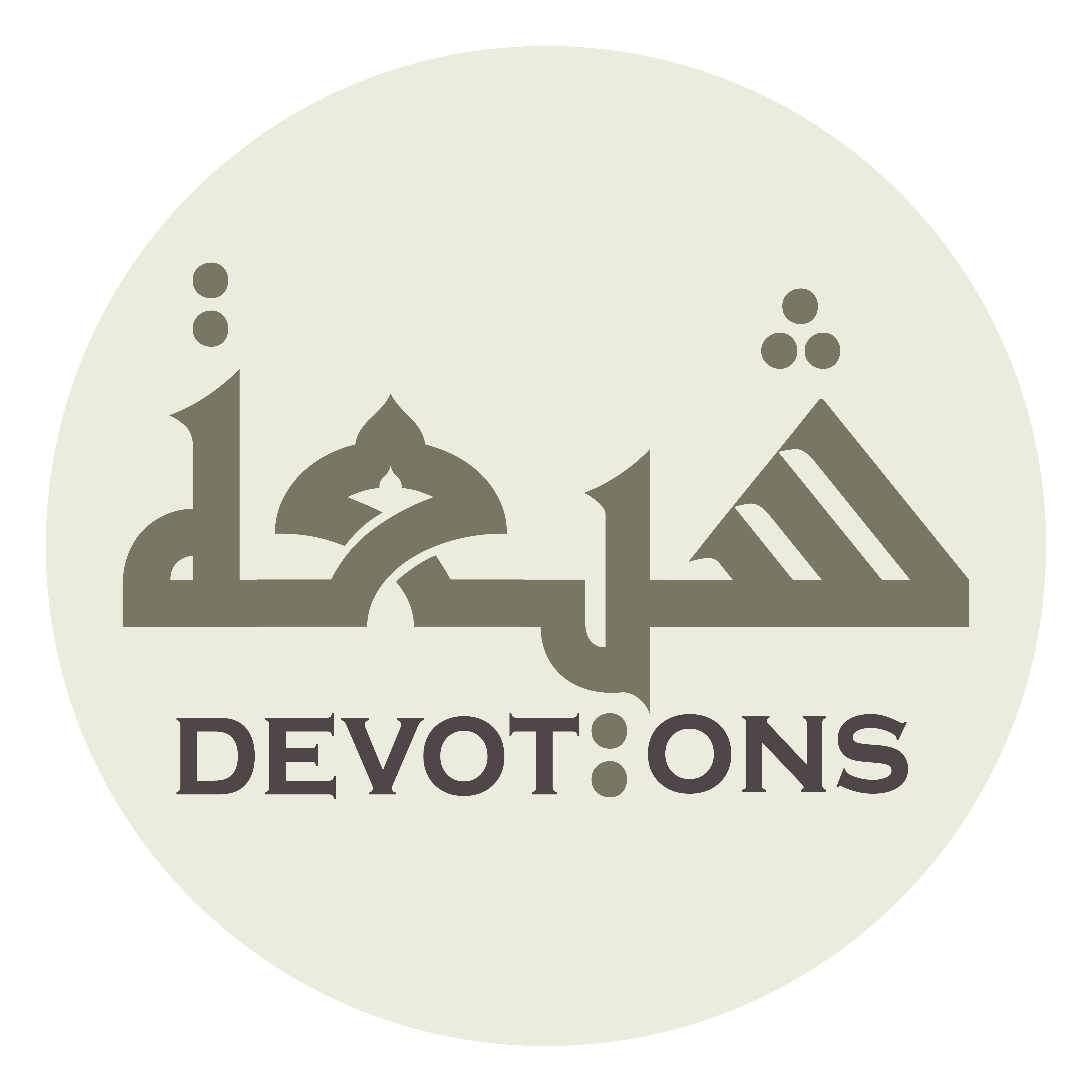 وَمُنْقِذِ الْأُمَّةِ مِنَ الْغُمَّةِ

wamunqidhil ummati minal ghummah

who rescued the community from confusion.
Munajat 10 - Sahifat Sajjadiyyah
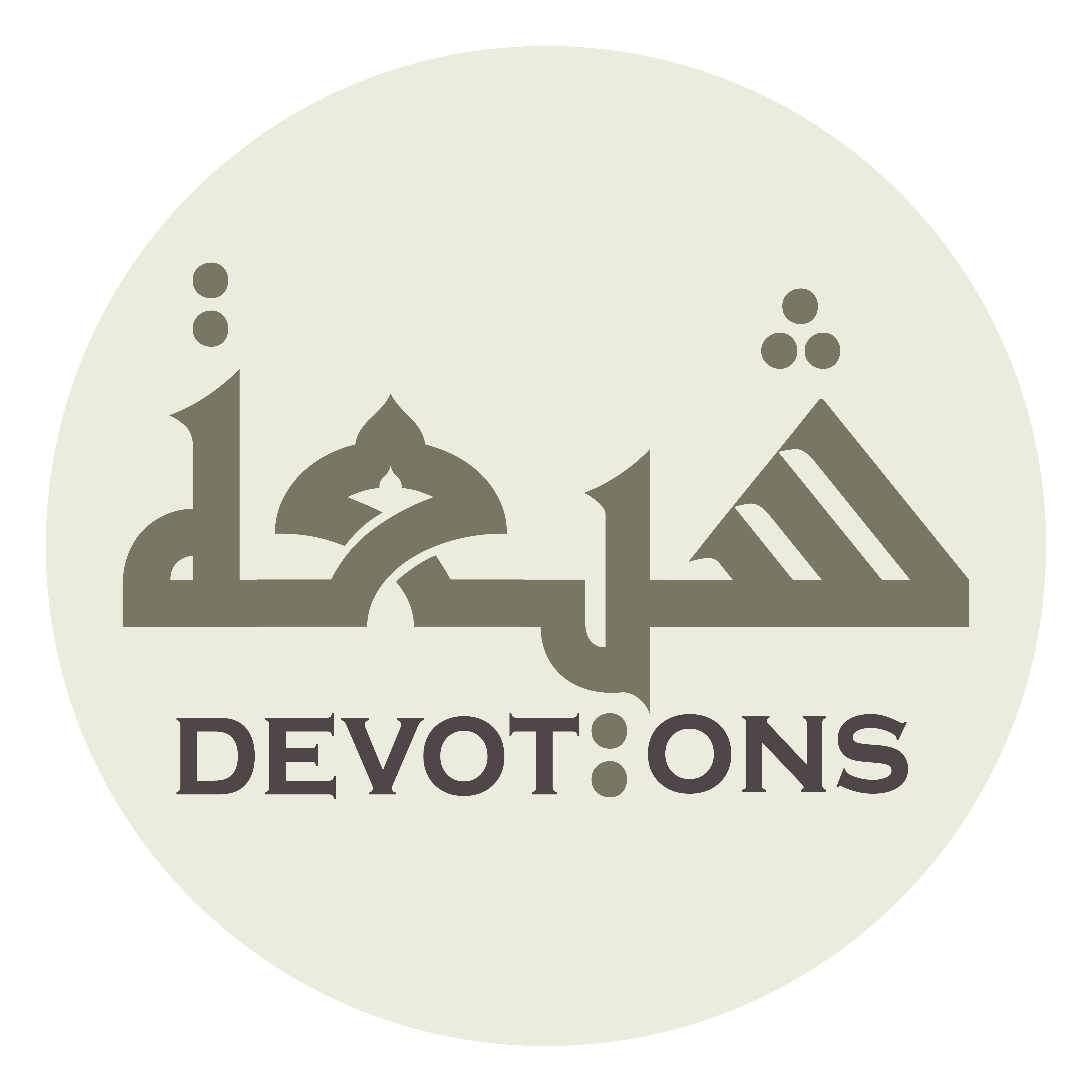 فَاجْعَلْهُمَا لِيْ سَبَبًا إِلَى نَيْلِ غُفْرَانِكَ

faj`alhumā lī sababan ilā nayli ghufrānik

Make these two my tie to attaining Your forgiveness
Munajat 10 - Sahifat Sajjadiyyah
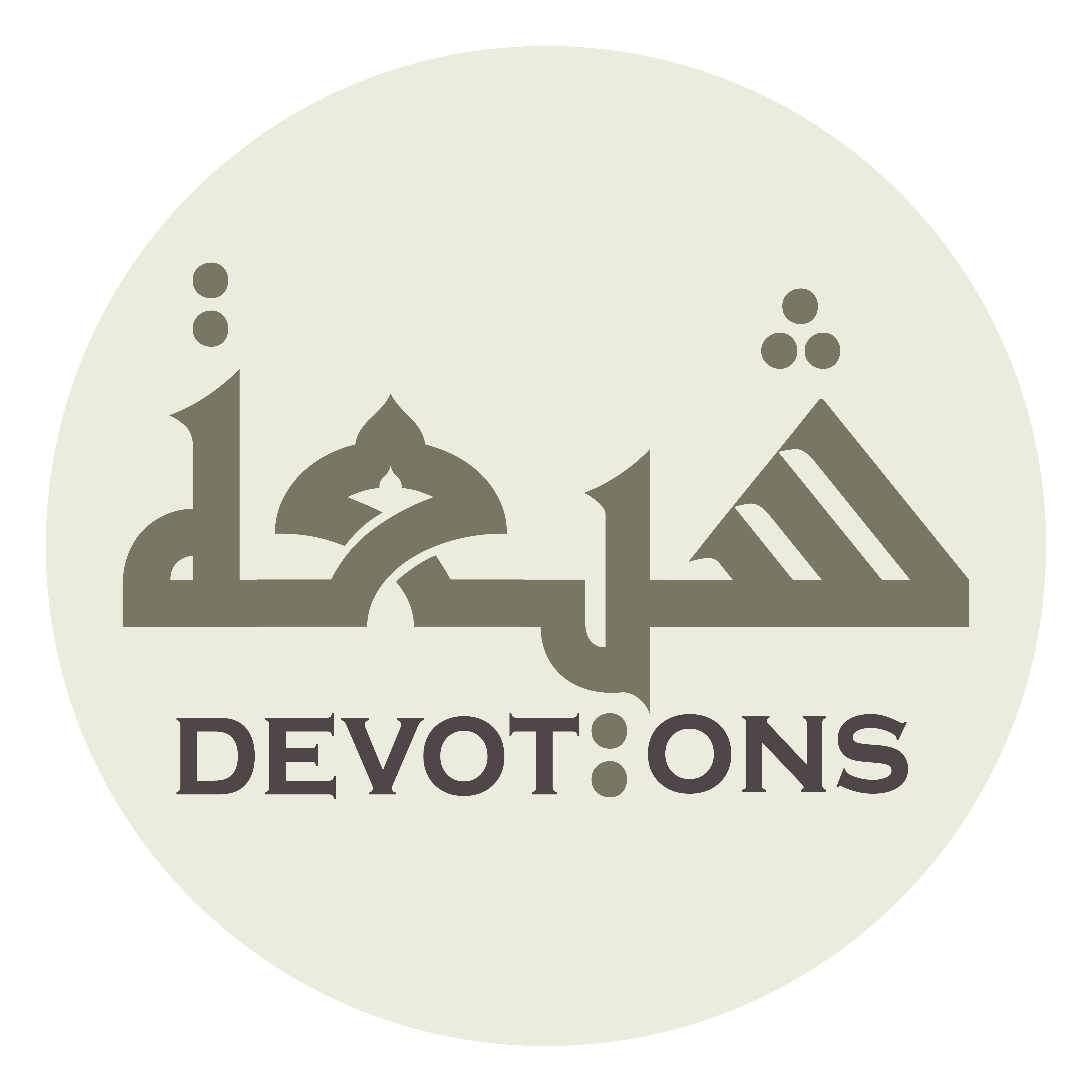 وَصَيِّرْهُمَا لِيْ وُصْلَةً إِلَى الْفَوْزِ بِرِضْوَانِكَ

waṣayyir-humā lī wuṣlatan ilal fawzi biriḍwānik

and let them take me to triumph through Your good pleasure!
Munajat 10 - Sahifat Sajjadiyyah
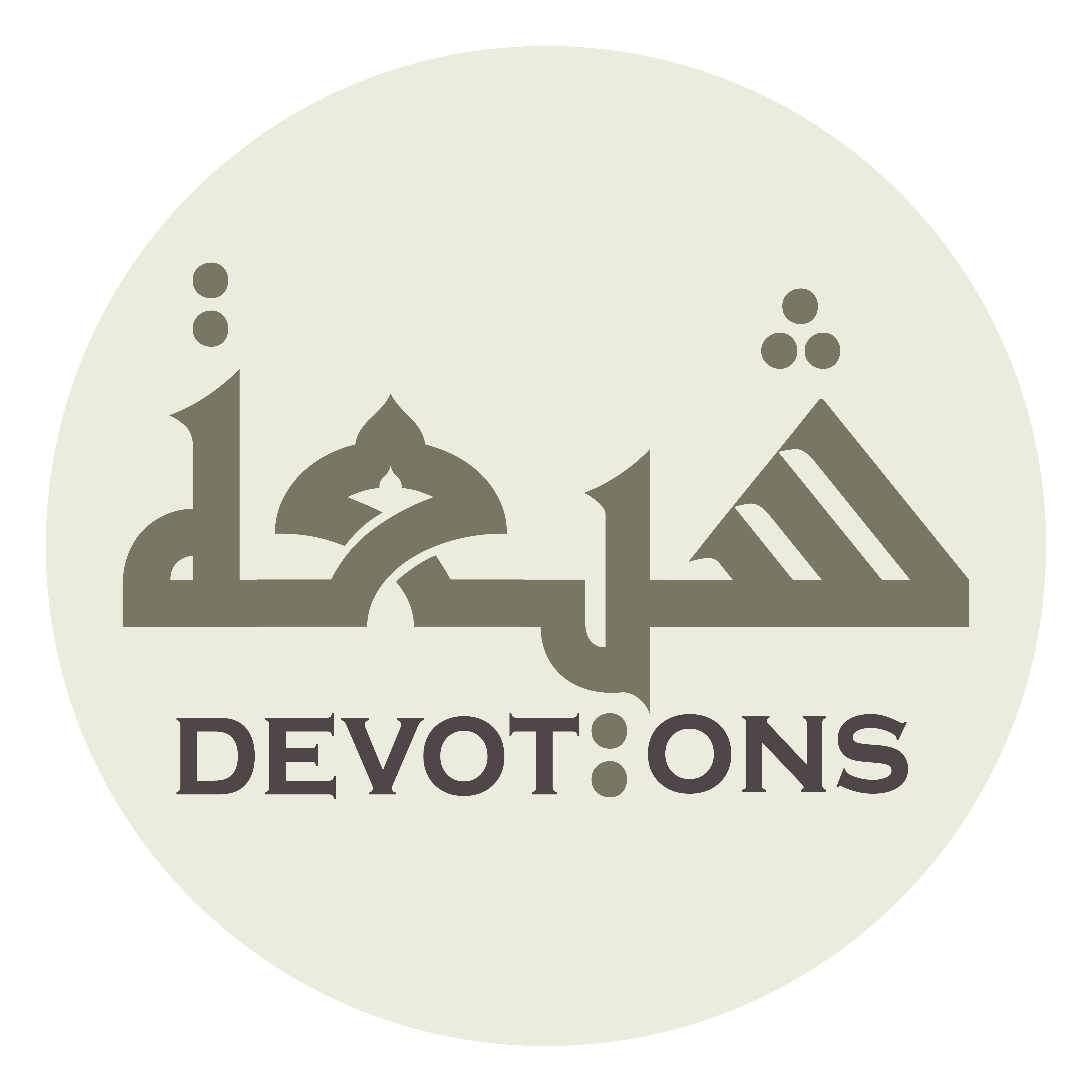 وَقَدْ حَلَّ رَجَائِيْ بِحَرَمِ كَرَمِكَ

waqad ḥalla rajā-ī biḥarami karamik

My hope has dismounted in the sacred precinct of Your generosity,
Munajat 10 - Sahifat Sajjadiyyah
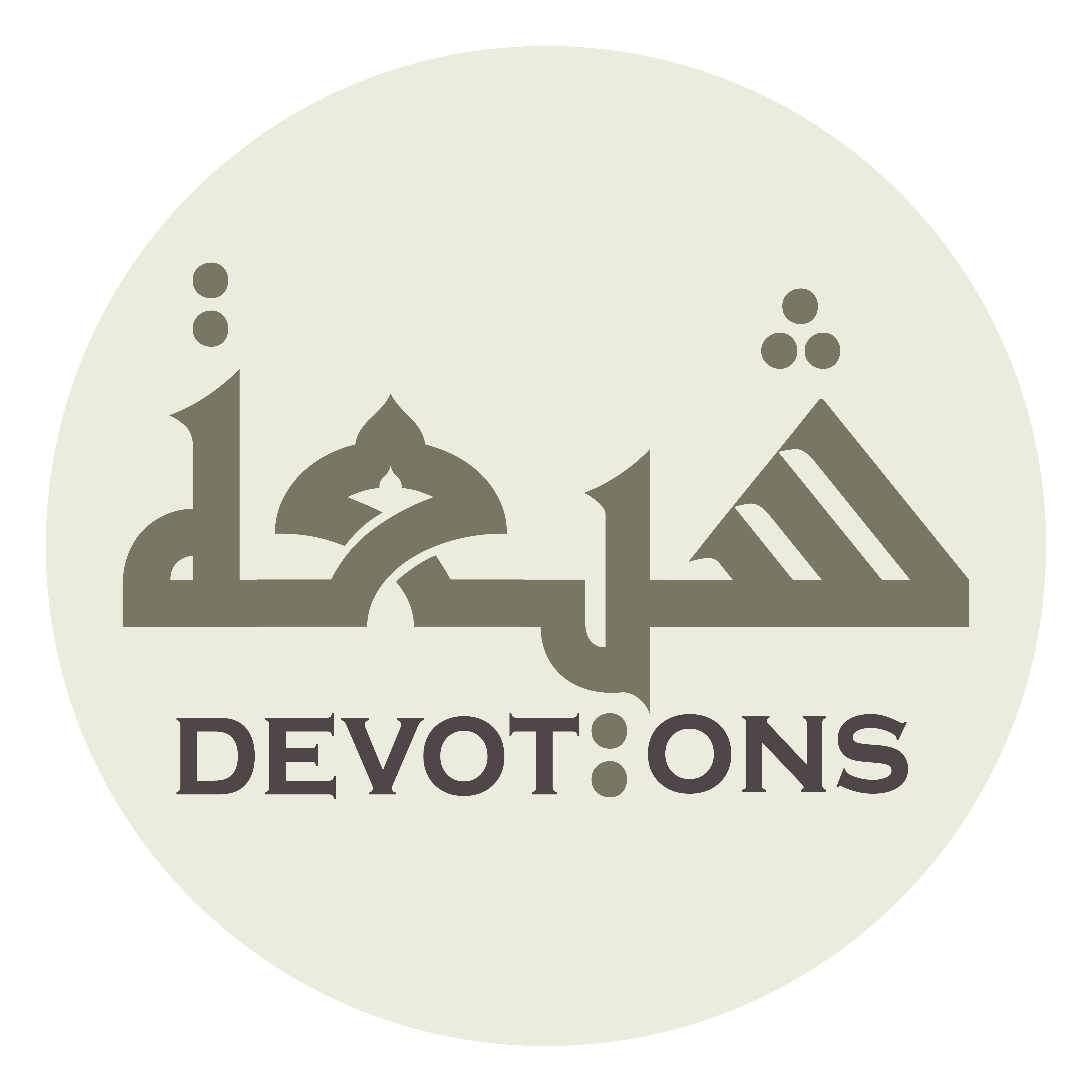 وَحَطَّ طَمَعِيْ بِفِنَاءِ جُودِكَ

waḥaṭṭa ṭama`ī bifinā-i jūdik

my craving has alighted in the courtyard of Your munificence.
Munajat 10 - Sahifat Sajjadiyyah
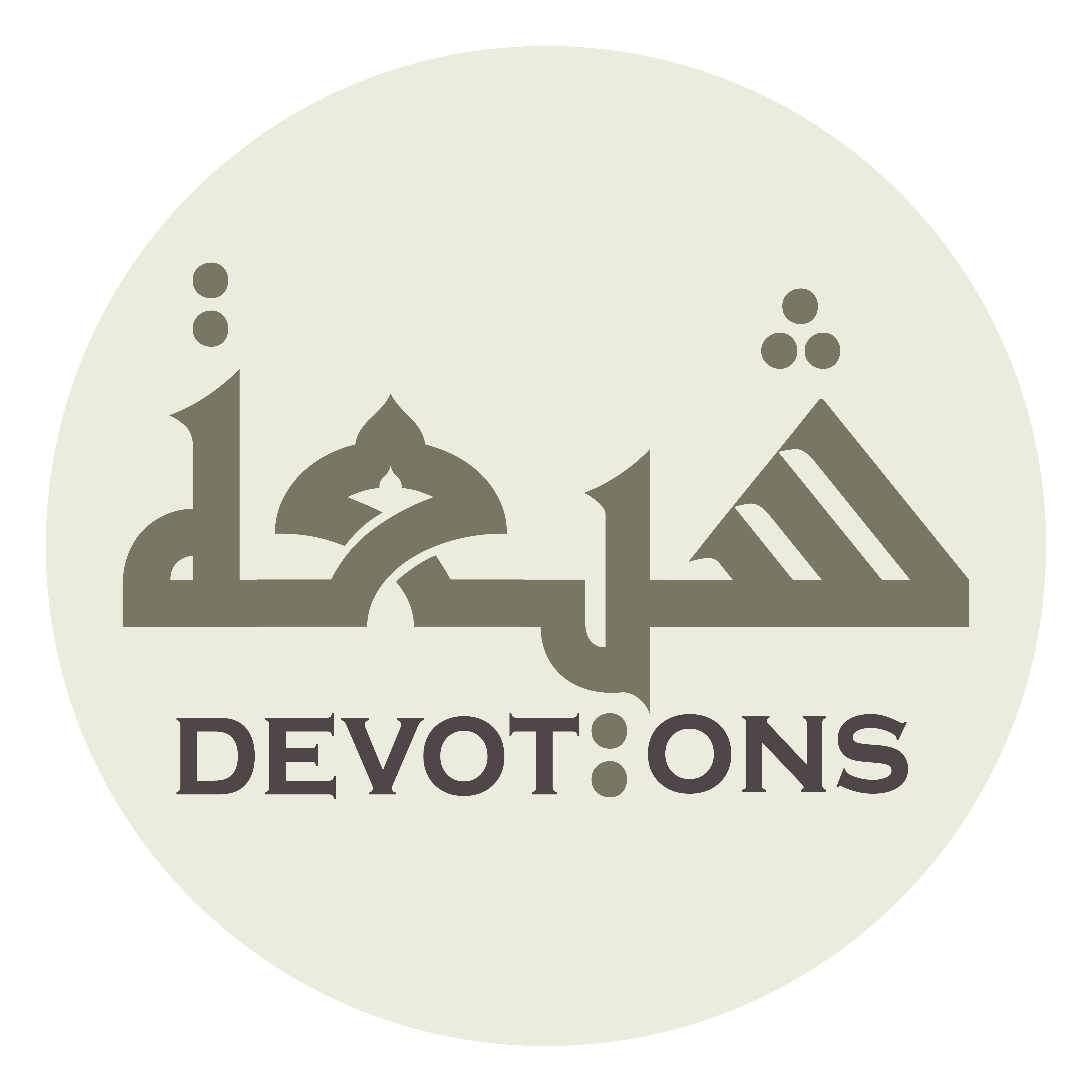 فَحَقِّقْ فِيكَ أَمَلِي

faḥaqqiq fīka amalī

So, actualize my expectation from You,
Munajat 10 - Sahifat Sajjadiyyah
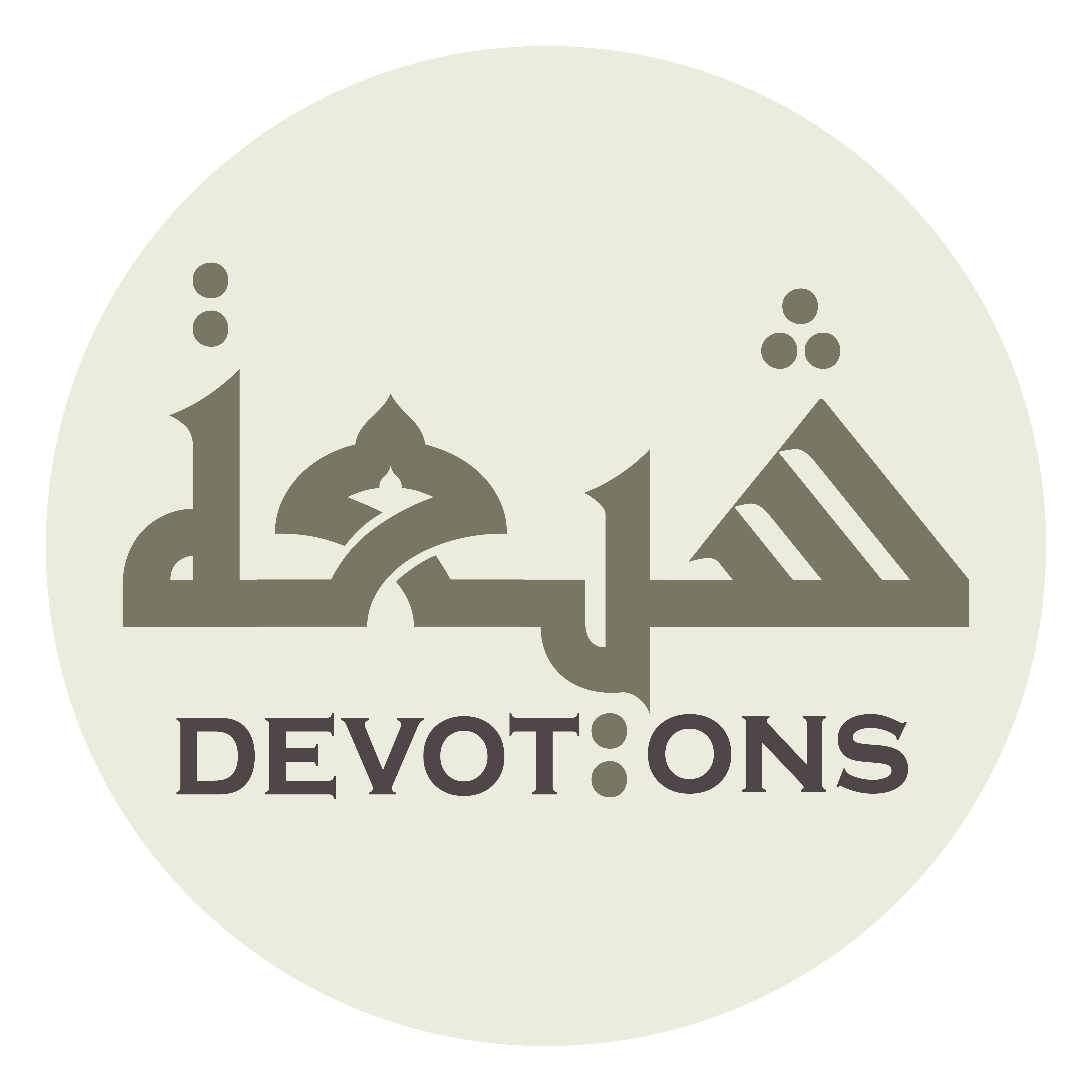 وَاخْتِمْ بِالْخَيْرِ عَمَلِي

wakhtim bil khayri `amalī

seal my works with good,
Munajat 10 - Sahifat Sajjadiyyah
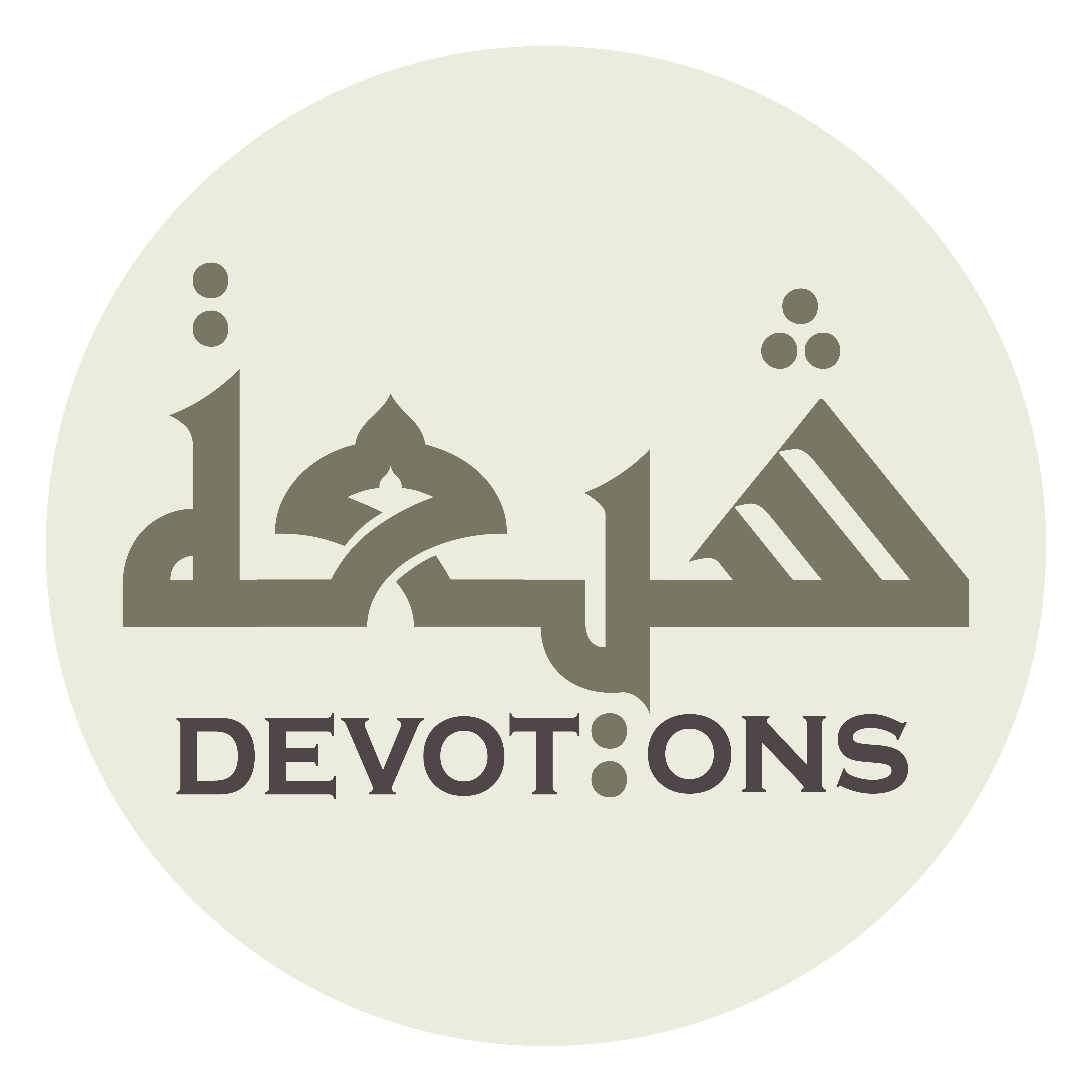 وَاجْعَلْنِيْ مِنْ صَفْوَتِكَ الَّذِيْنَ أَحْلَلْتَهُمْ بُحْبُوحَةَ جَنَّتِكَ

waj`alnī min ṣafwatikal ladhīna aḥlaltahum buḥbūḥata jannatik

and place me among Your selected friends, those whom You have set down in the midst of Your Garden,
Munajat 10 - Sahifat Sajjadiyyah
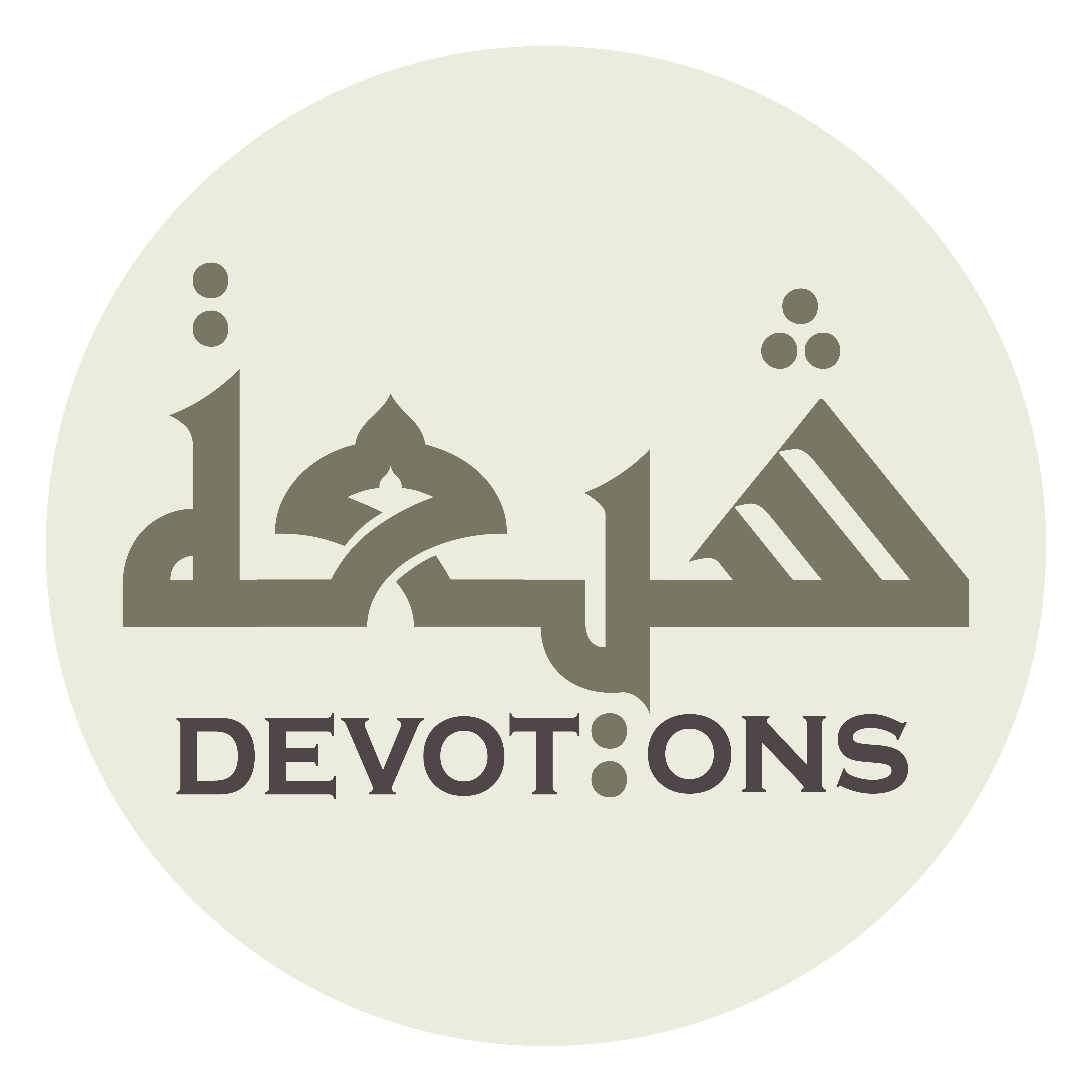 وَبَوَّأْتَهُمْ دَارَ كَرَامَتِكَ

wabawwa-tahum dāra karāmatik

and settled in the abode of Your honor,
Munajat 10 - Sahifat Sajjadiyyah
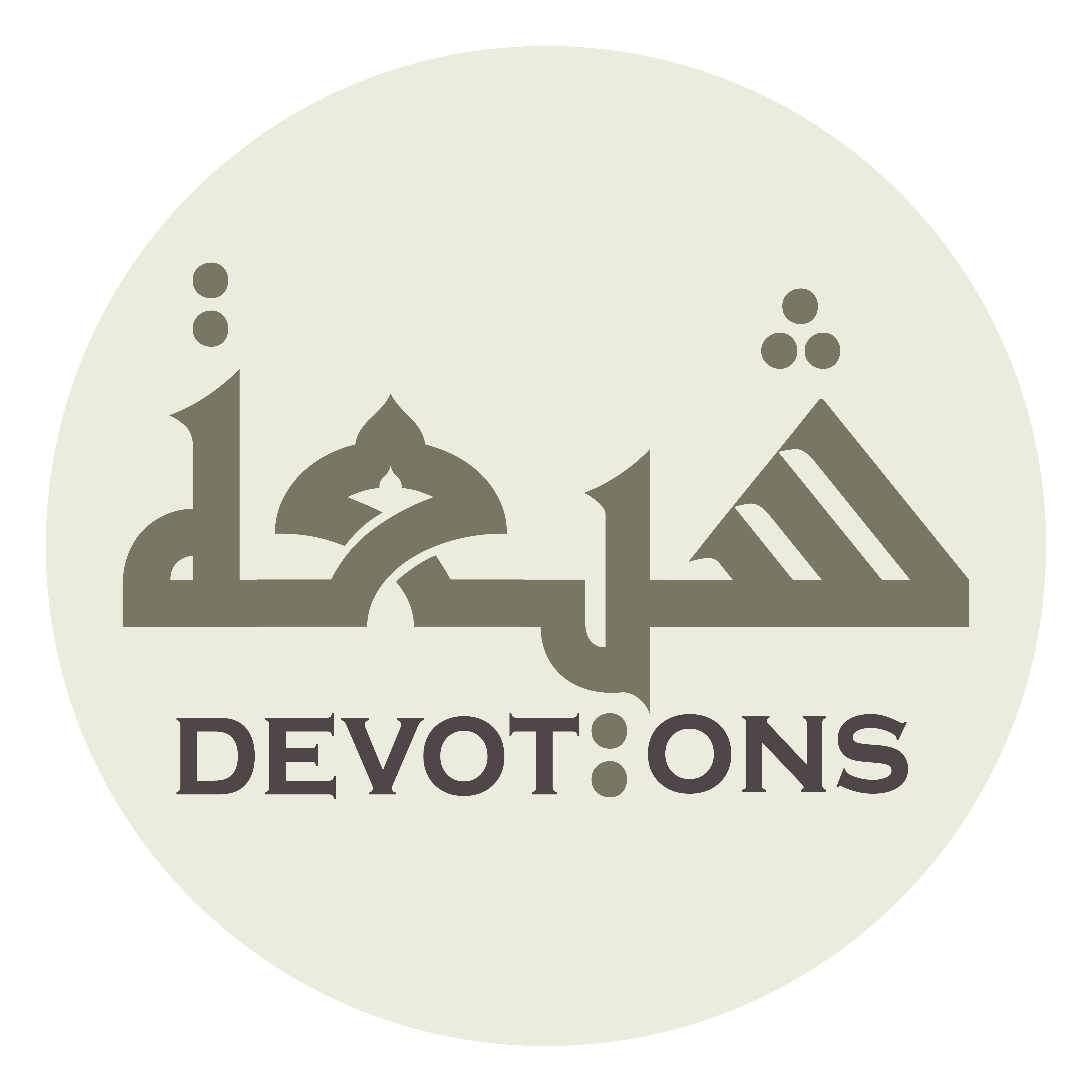 وَأَقْرَرْتَ أَعْيُنَهُمْ بِالنَّظَرِ إِلَيْكَ يَوْمَ لِقَائِكَ

wa-aqrar-ta a`yunahum binnaẓari ilayka yawma liqā-ik

whose eyes You have gladdened by gazing upon You on the day of meeting You,
Munajat 10 - Sahifat Sajjadiyyah
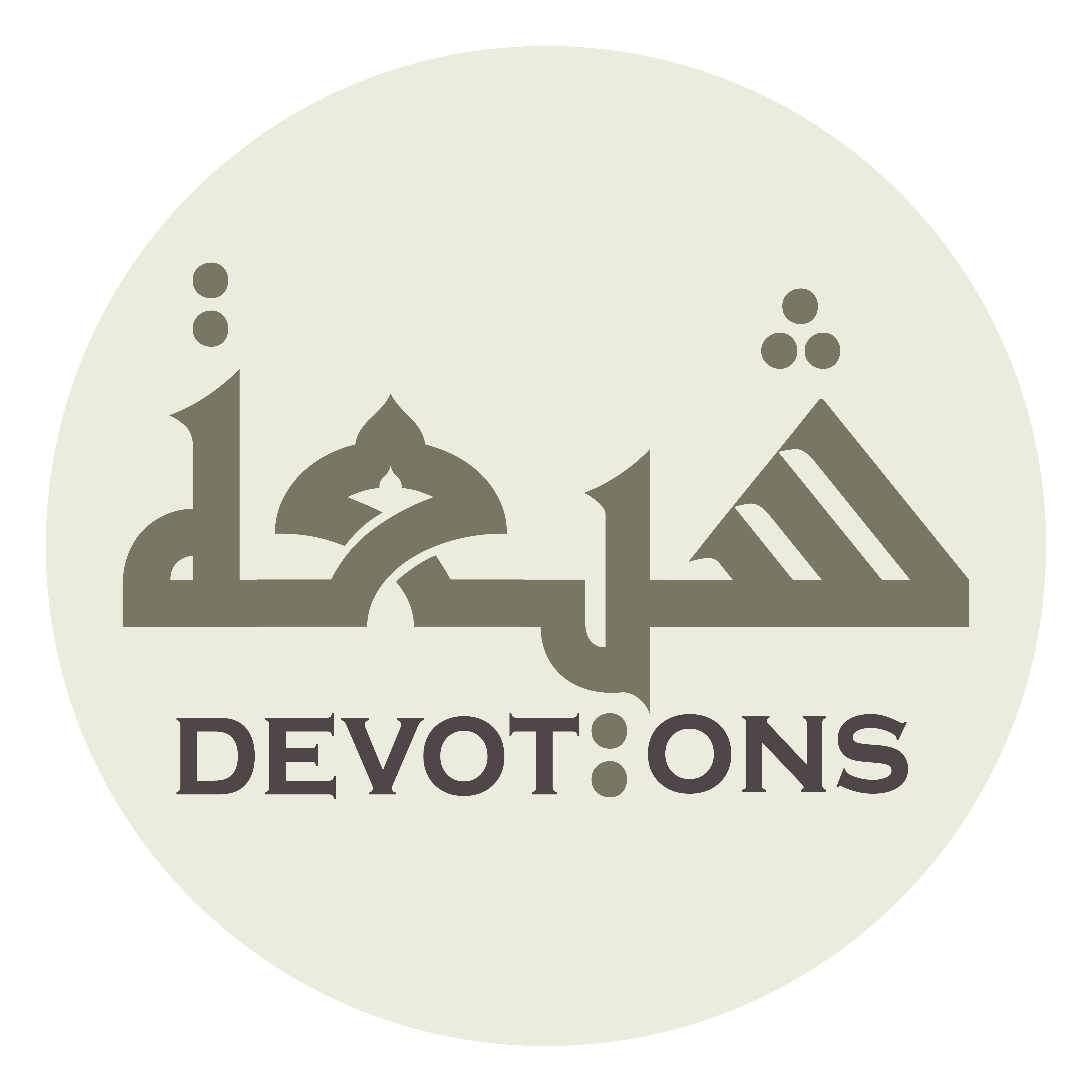 وَأَوْرَثْتَهُمْ مَنَازِلَ الصِّدْقِ فِيْ جَوَارِكَ

wa-awrathtahum manāzilaṣ ṣidqi fī jawārik

and whom You have made heirs to the sure stations in Your neighborhood!
Munajat 10 - Sahifat Sajjadiyyah
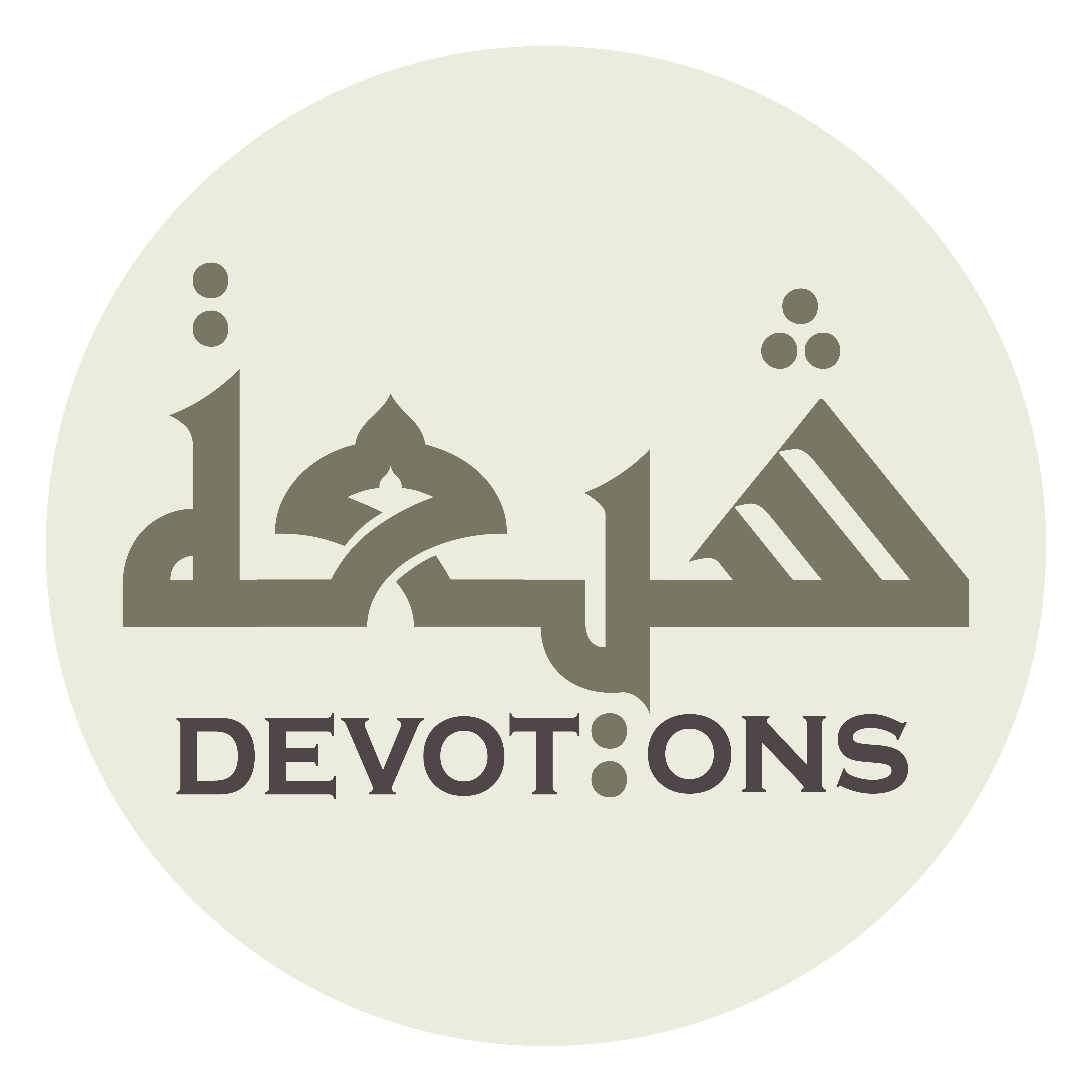 يَا مَنْ لَا يَفِدُ الْوَافِدُوْنَ عَلَى أَكْرَمَ مِنْهُ

yā man lā yafidul wāfidūna `alā akrama minh

O He none more generous than whom is reached by the reachers
Munajat 10 - Sahifat Sajjadiyyah
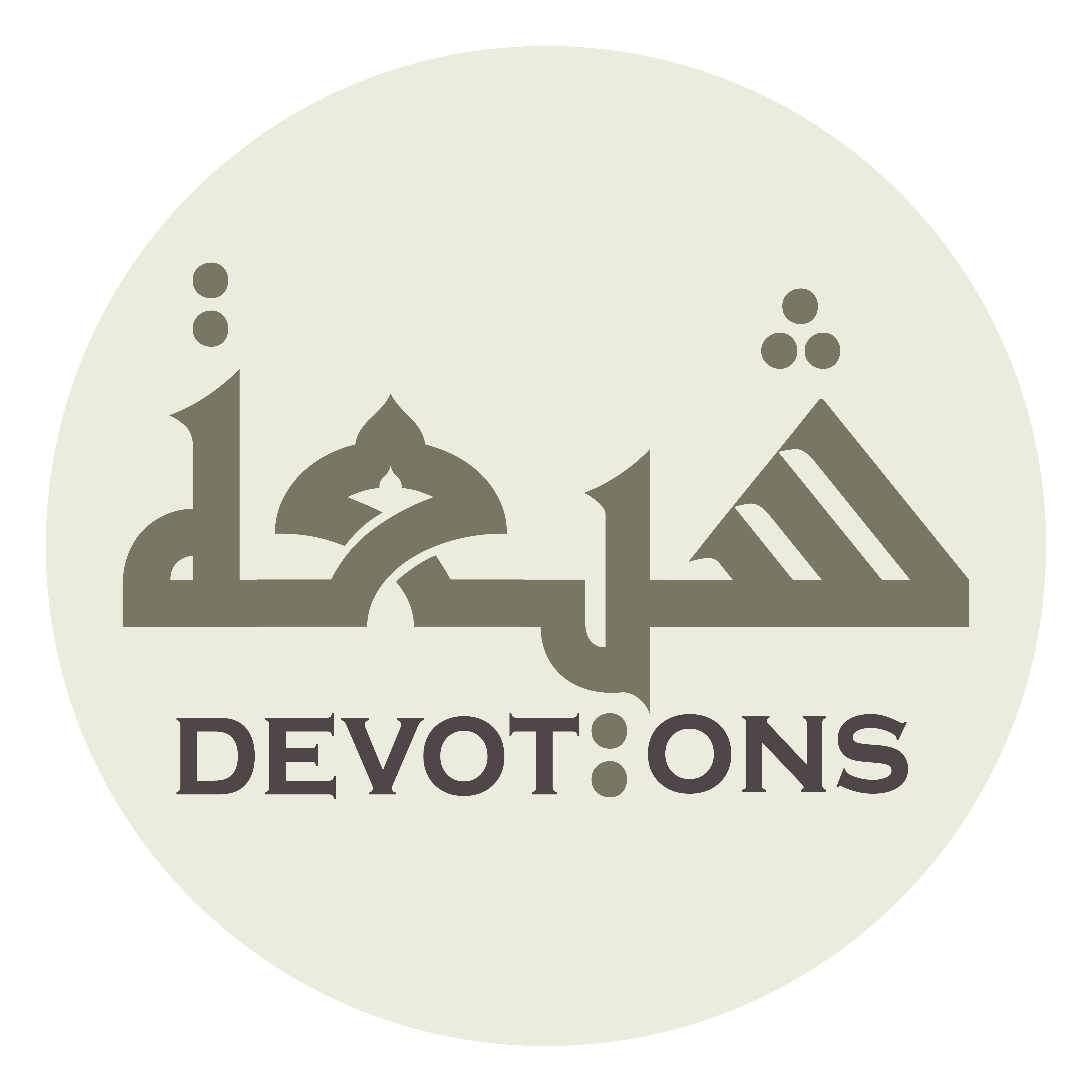 وَلَا يَجِدُ الْقَاصِدُوْنَ أَرْحَمَ مِنْهُ

walā yajidul qāṣidūna ar-ḥama minh

and none more merciful than whom is found by the aimers!
Munajat 10 - Sahifat Sajjadiyyah
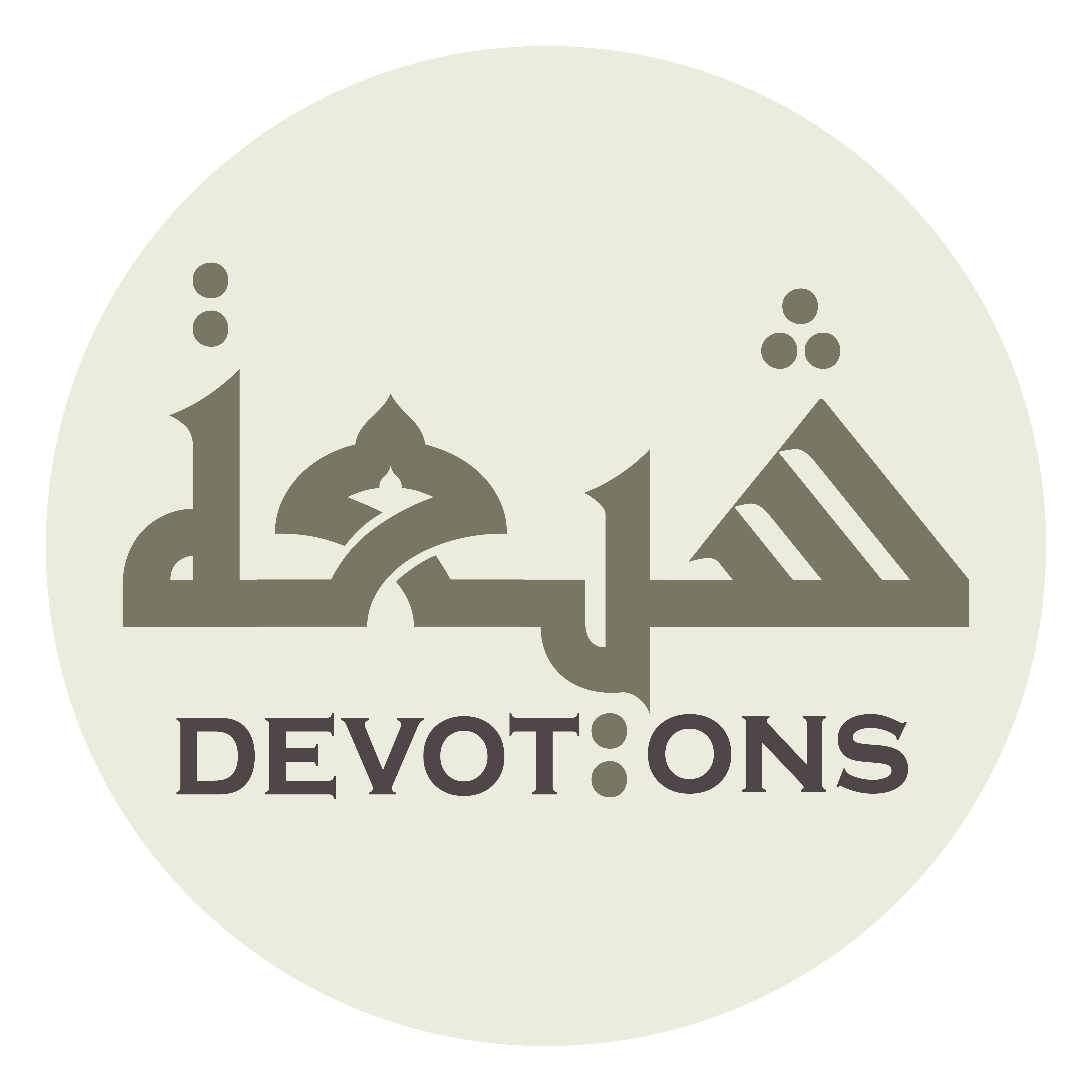 يَا خَيْرَ مَنْ خَلا بِهِ وَحِيدٌ

yā khayra man khalā bihi waḥīd

O Best of those with whom the lonely are alone!
Munajat 10 - Sahifat Sajjadiyyah
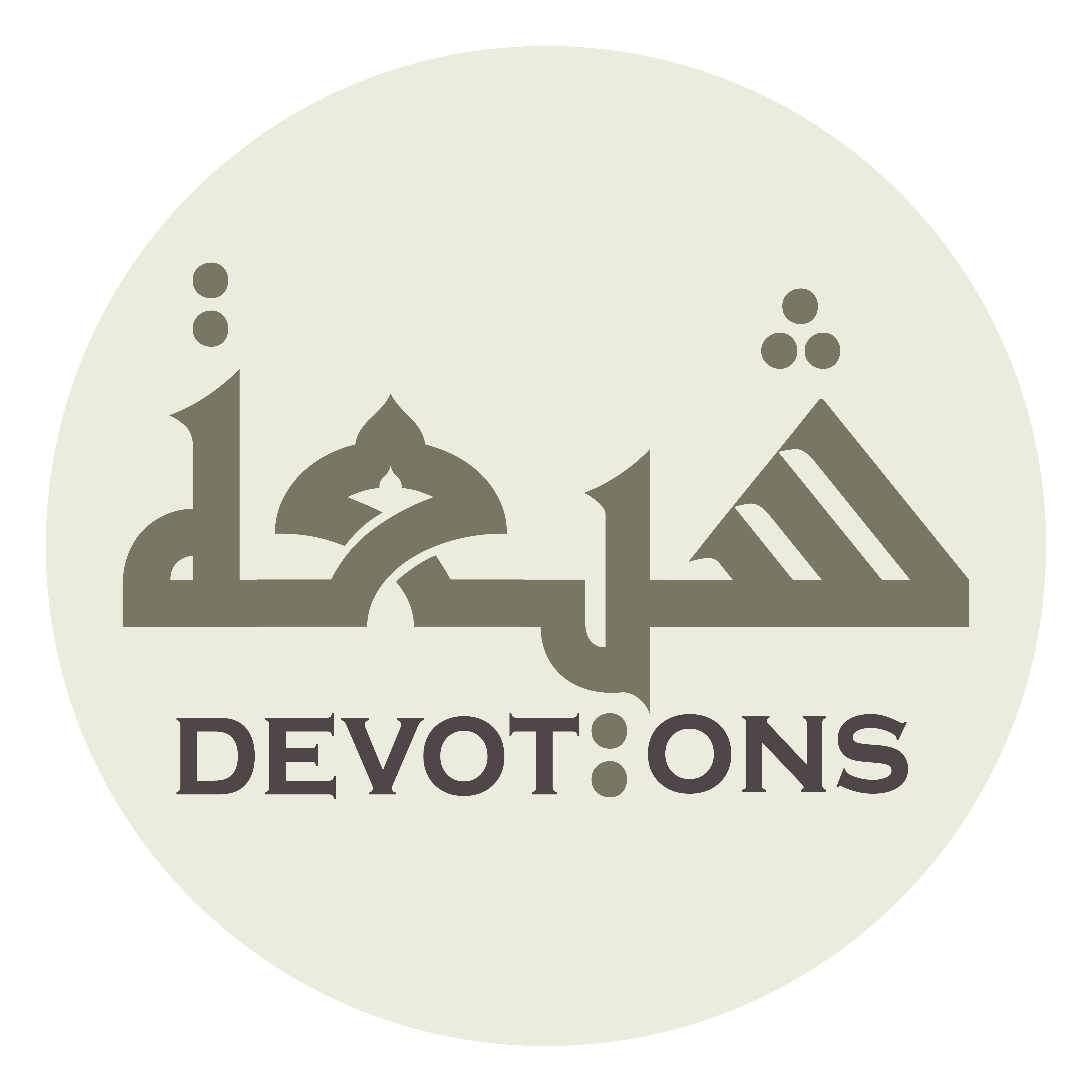 وَيَا أَعْطَفَ مَنْ آوَىٰ إِلَيْهِ طَرِيدٌ

wayā a`ṭafa man-āwā ilayhi ṭarīd

O most Tender of those with whom outcasts seek haven!
Munajat 10 - Sahifat Sajjadiyyah
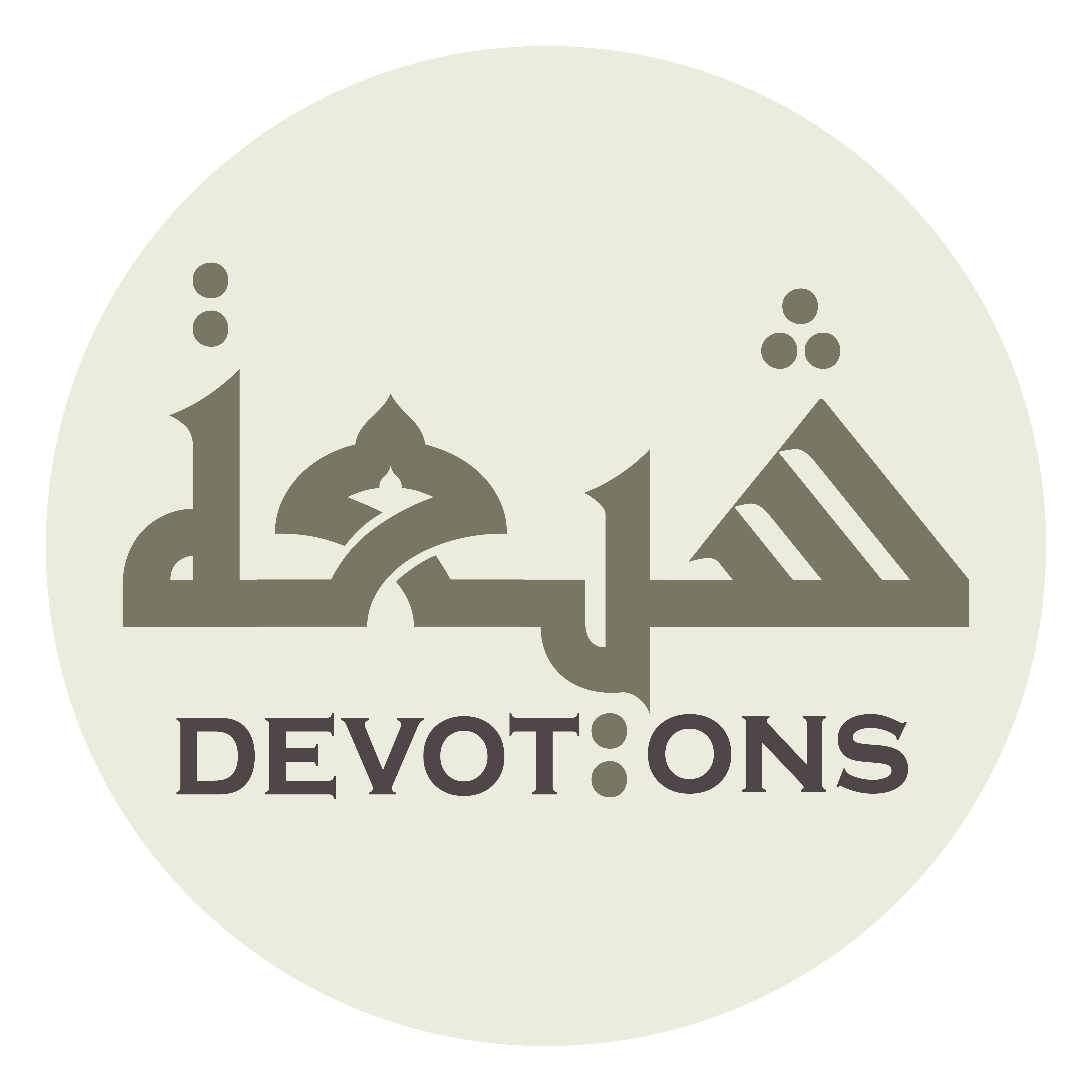 إِلَى سَعَةِ عَفْوِكَ مَدَدْتُ يَدِي

ilā sa`ati `afwika madadtu yadī

Toward the expanse of Your pardon have I extended my hand,
Munajat 10 - Sahifat Sajjadiyyah
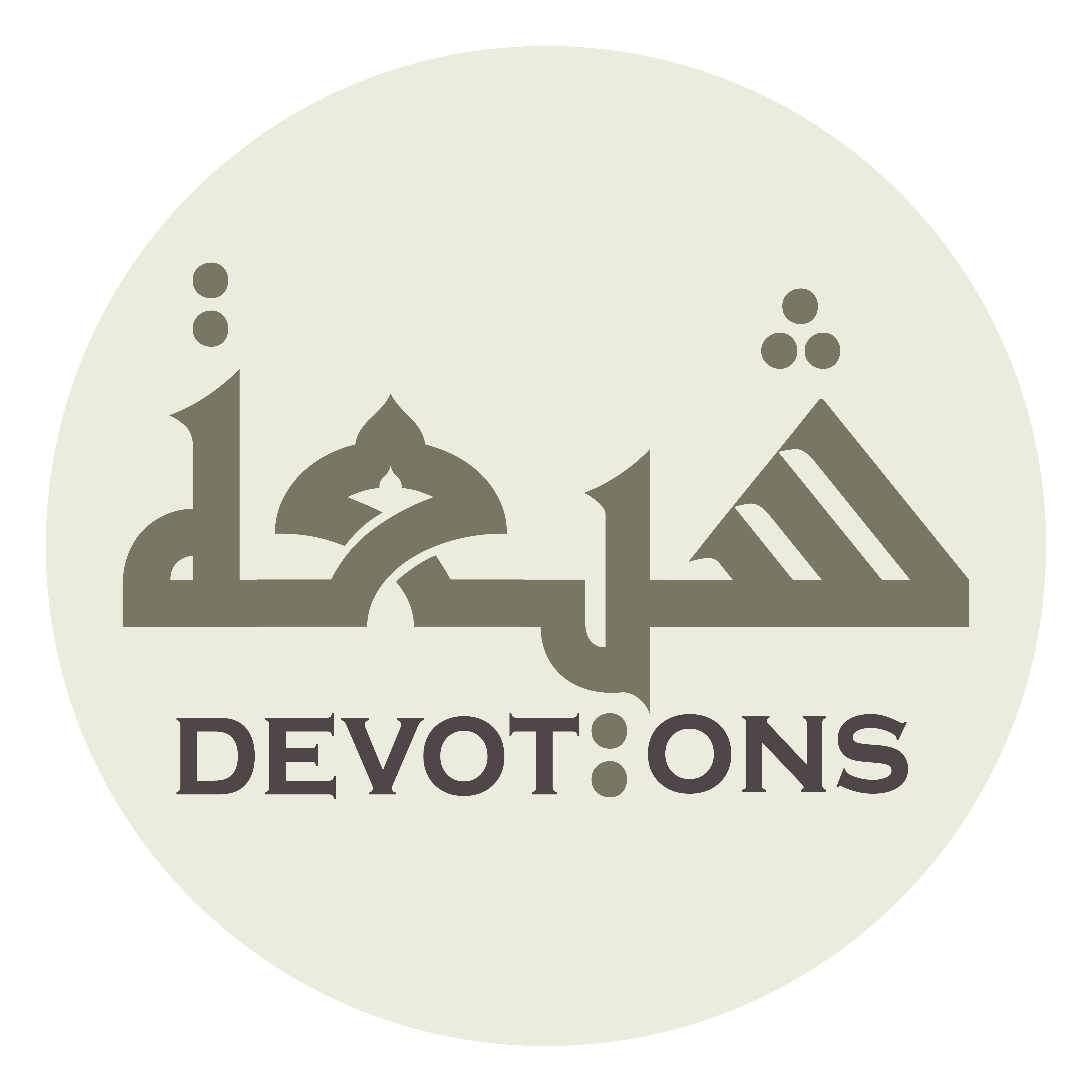 وَبِذَيْلِ كَرَمِكَ أَعْلَقْتُ كَفِّي

wabidhayli karamika a`laqtu kaffī

upon the skirt of Your generosity have I fastened my grasp!
Munajat 10 - Sahifat Sajjadiyyah
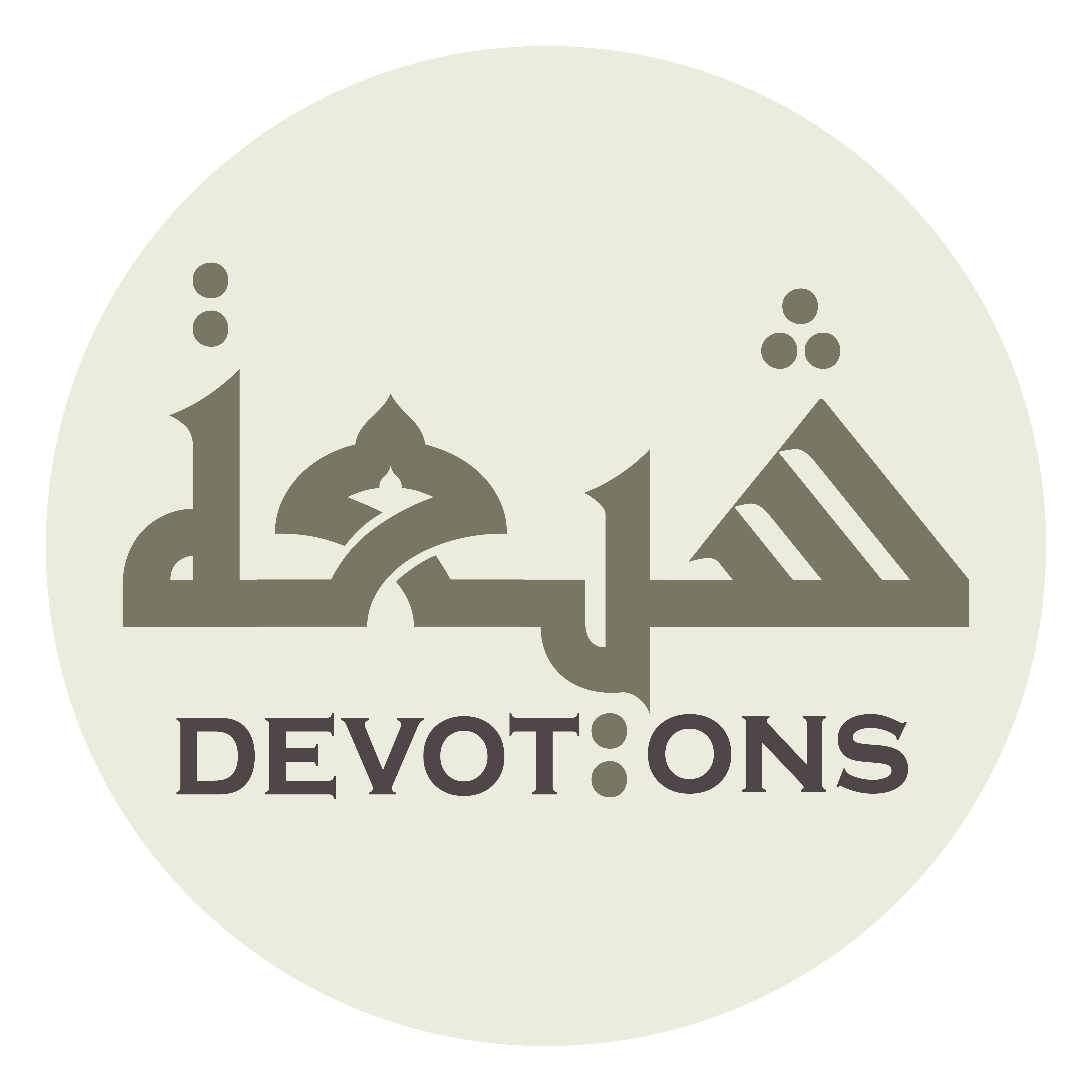 فَلَا تُولِنِيْ الْحِرْمَانَ

falā tūlinil ḥir-mān

Show me no deprivation
Munajat 10 - Sahifat Sajjadiyyah
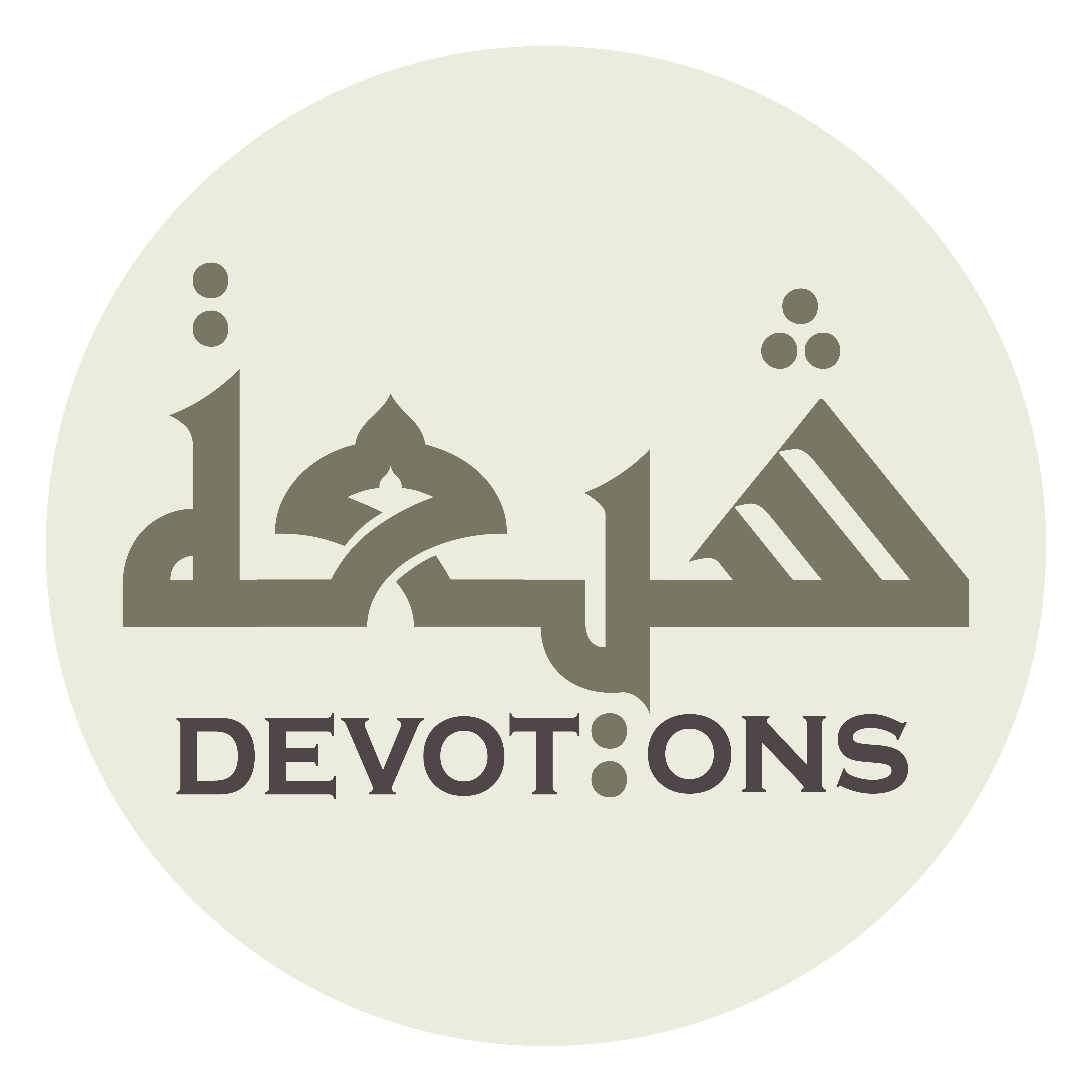 وَلَا تُبْلِنِيْ بِالْخَيْبَةِ وَالْخُسْرَانِ

walā tublinī bil khaybati walkhusrān

and afflict me not with disappointment and loss!
Munajat 10 - Sahifat Sajjadiyyah
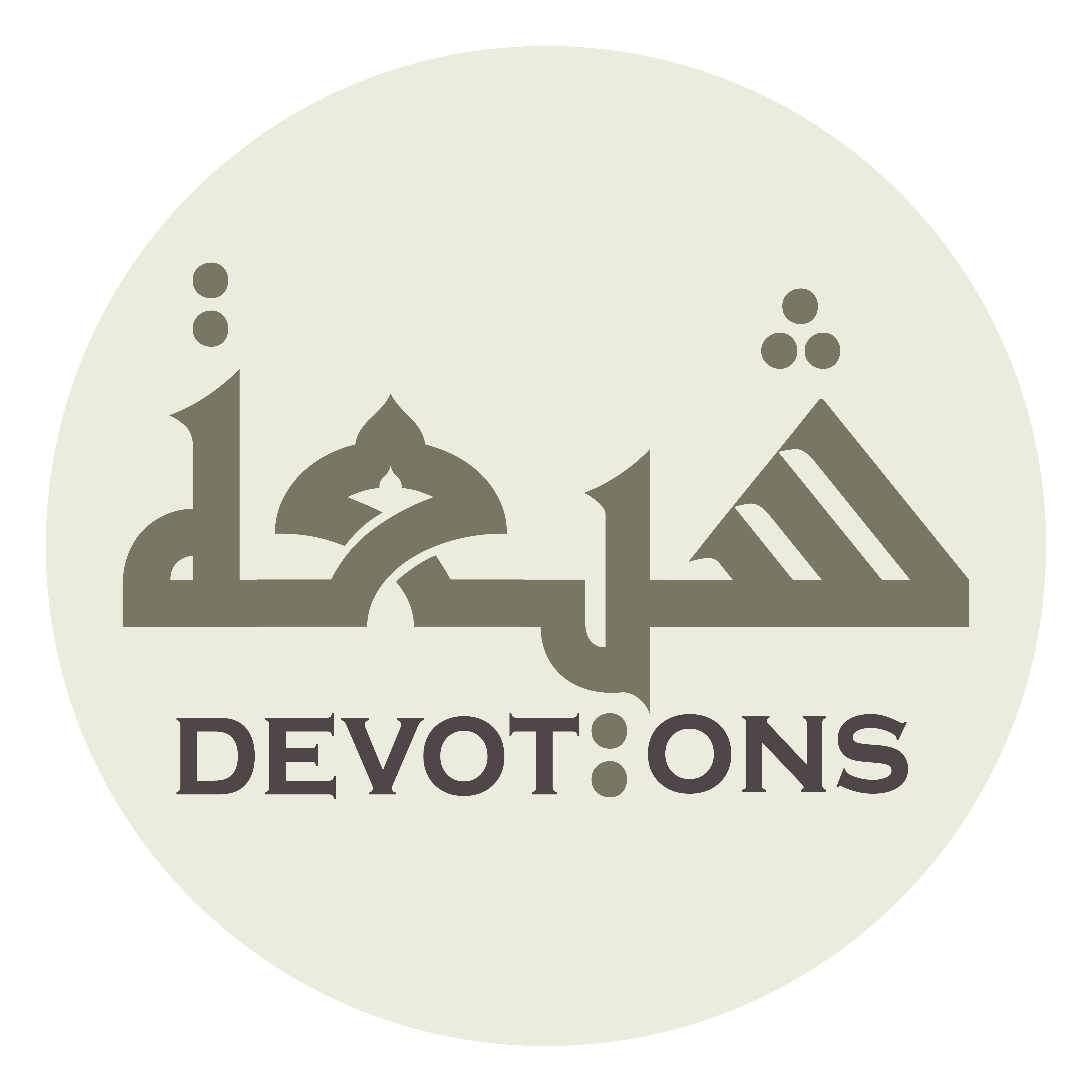 يَا سَمِيعَ الدُّعَاءِ

yā samī`ad du`ā

O Hearer of supplications!
Munajat 10 - Sahifat Sajjadiyyah
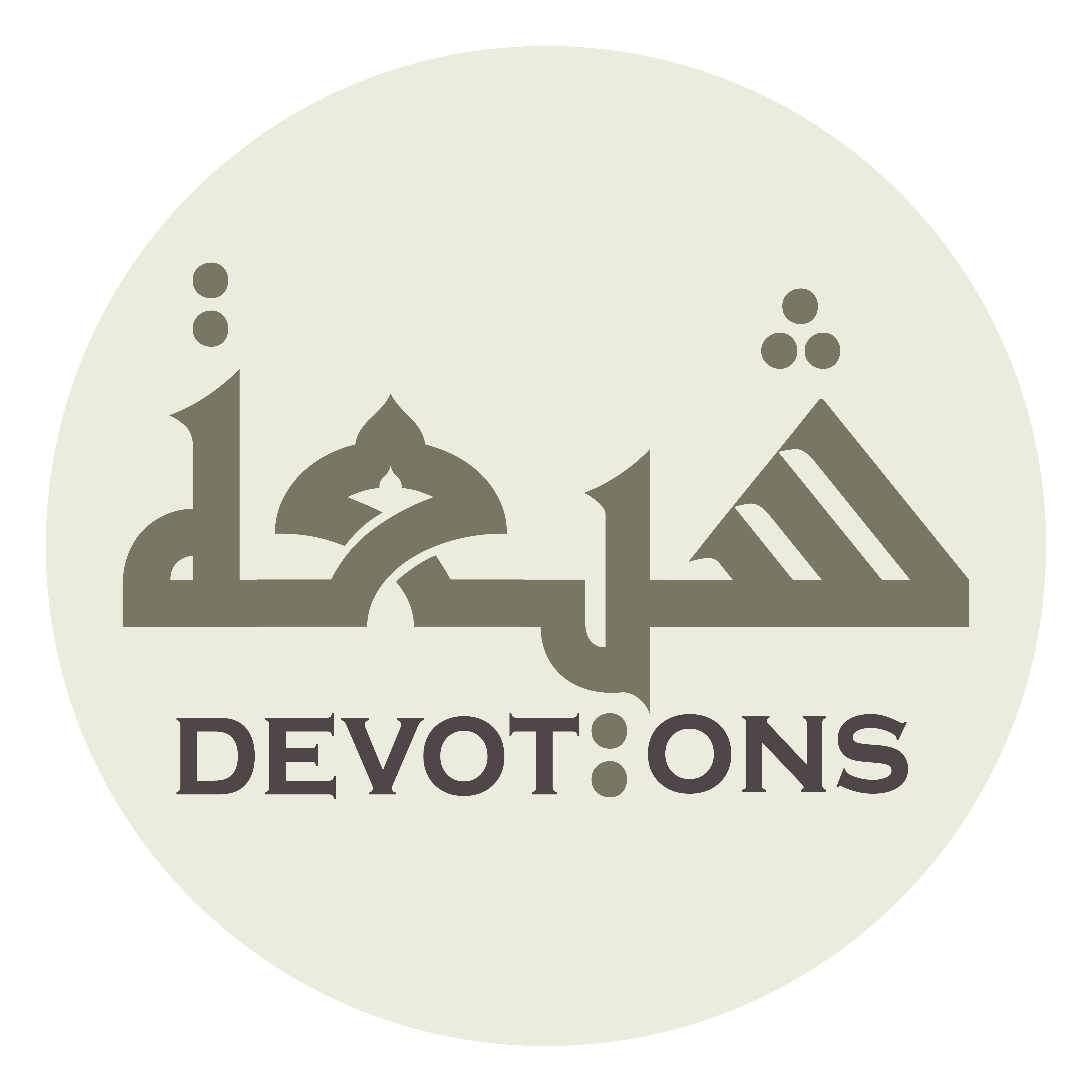 يَا أَرْحَمَ الرَّاحِمِيْنَ

yā ar-ḥamar rāḥimīn

O Most Merciful of the merciful!
Munajat 10 - Sahifat Sajjadiyyah